МОУ Удельнинская общеобразовательная школа-интернат для детей с ОВЗОткрытый урок по математике в 4 классе Тема урока: « Арифметические действия в пределах 100»
Подготовила: Учитель начальных классов 
Крапивина Анастасия Вячеславовна
Цель урока: совершенствовать навыки арифметических действий с числами в пределах 100
Задачи:
 1. Совершенствовать вычислительные навыки при решении всех известных арифметические действий с числами в пределах 100 ( примеры, задачи, неравенства).
 2. Повторить меры величин, отработать умение перевода одной единицы измерения в другую.
 3. Скорректировать внимание и  память.
 4. Расширить кругозор и развить логическое мышление.
Долгожданный дан звонок, начинаем наш урок!!
Вспоминалка
15
3 х 5 =
6 х 8 =
5 х 9 =
4 х 7 =
9 х 2 =
3 х 7 =
48
45
28
18
21
КОСМОС
Коррекционное упражнение «Ракета»
Планеты солнечной системы
МЕРКУРИЙ
Меркурий – самая первая к солнцу планета. Она совершает оборот солнца за 88 дней, поэтому ее называют самой БЫСТРОЙ планетой солнечной системы. Там очень жарко днем и холодно ночью. Эта планета названа в честь  римского бога торговли – Меркурия.
Ты подумай, не спеши – переводы соверши
1 сут 2 ч =  
64 с =
1ч 3 мин = 
48ч =
26ч
1мин 4с
63мин
2сут
ВЕНЕРА
Вторая по счету планета солнечной системы. Названа в честь богини любви и красоты – Венеры. Эту планету часто называют сестрой Земли, так как по своему размеру и массе они очень схожи. Вся Венера покрыта вулканами, которые постоянно извергаются и выбрасывают облака  газа, которые сильно отражают солнечные лучи. В связи с этим Венеру считают третьим объектом по яркости после Солнца и Луны.
Задача
Для путешествия в космос в ракете заправили 6 баков по 9 литров, а запасных взяли 4 бака по 7 литров. Сколько литров горючего в ракете?
ОТВЕТ: всего 82 литра горючего было в ракете.
ЗЕМЛЯ
Земля – третья от Солнца планета. Её часто называют «голубая планета» - потому что на ней много океанов, которые придают нашей планете голубизну. Земля образовалась 4,5 млрд лет назад из газопылевого облака, в котором зародилось Солнце. Сначала это был огромный раскаленный шар, который со временем остыл и на нем сформировался мир. Земля вращается и поочередно подставляет Солнцу свои сторонки – день наступает на той стороне, которая обращена к светилу, а на противоположной стороне в это время царит ночь. Это единственная планета на которой есть вода. Это означает, что здесь могут жить люди, животные и растения. Ни на одной другой планете признаков жизни еще не обнаружено.
МАРС
Марс – четвертая планета в солнечной системе. Она в два раза меньше Земли. Ее назвали в честь бога войны за свой кроваво-красный цвет. Это объясняется большим количеством окиси железа в горных породах. Климат Марса – это климат холодной и обезвоженной высокогорной пустыни  с горами, кратерами и вулканами. Это единственная планета, которую можно достичь при помощи современных ракет. Для космонавтов это путешествие длится 4 года.
Работа у доски
7 х 7 – 35  =
40 : 8 + 65 =
3 х 3 + 67 =
54 – 49 : 7 =
14
70
76
47
ЮПИТЕР
Юпитер – самая большая планета Солнечной системы. Ее масса превышает массу всех других планет, вместе взятых. Поэтому она неслучайно названа в честь главного Римского бога. Юпитер – гигантский быстро вращающийся шар. В его атмосфере расположены длинные слои облаков, из-за которых планета выглядит полосатой. Юпитер имеет кольцо, состоящее из пыли, но оно  узкое и не такое заметное как у других планет.
Самостоятельная работа
(12:6)+48=
  65 – (36:9)=
  9 х (16:4)=
50
61
36
САТУРН
Сатурн – вторая по величине планета Солнечной системы после Юпитера. Сатурн окружен красивыми светящимися кольцами, состоящими из миллиардов каменных осколков, покрытых льдом. Эта планета состоит из газов, поэтому не имеет твердой поверхности, жизни на ней нет. Сатурн – одна из самых ярких объектов на нашем звездном небе.
Расставьте знаки
5   7 = 35 
12   4 = 8 
48   8 = 6 
45    5 = 50
х
+
:
+
УРАН
Уран  седьмая по счету  и третья по величине планета Солнечной системы. Масса Урана составляет 14 масс Земли. Названа в честь древнегреческого бога Урана. Уран, также как Юпитер и Сатурн состоит из газов. Ее опоясывают тонкие темные кольца. Эта планета движется вокруг Солнца «лежа на боку».
Упражнение на развитие внимания
Юрий Алексеевич Гагарин
НЕПТУН
Нептун назван в честь древнеримского бога моря. Нептун – восьмая планета от Солнца и четвертая по величине среди планет. Она очень удалена от Солнца и её масса в 17 раз больше массы Земли. Это самая маленькая из планет-гигантов. Ее поверхность полностью покрыта льдом. Как и другие большие планеты она имеет кольца. Поверхность Нептуна покрыта дымкой из голубых облаков.
ПЛУТОН
Плутон – назван в честь древнегреческого бога подземного мира. Плутон состоит из камня, льда и замороженных газов. Это крошечная холодная планета, расположенная в 40 раз дальше от Солнца, чем Земля. До 2006 года Плутон был девятой планетой Солнечной системы. Однако в 2009 году Плутон исключили из класса планет и перевели его в класс планет-карликов.
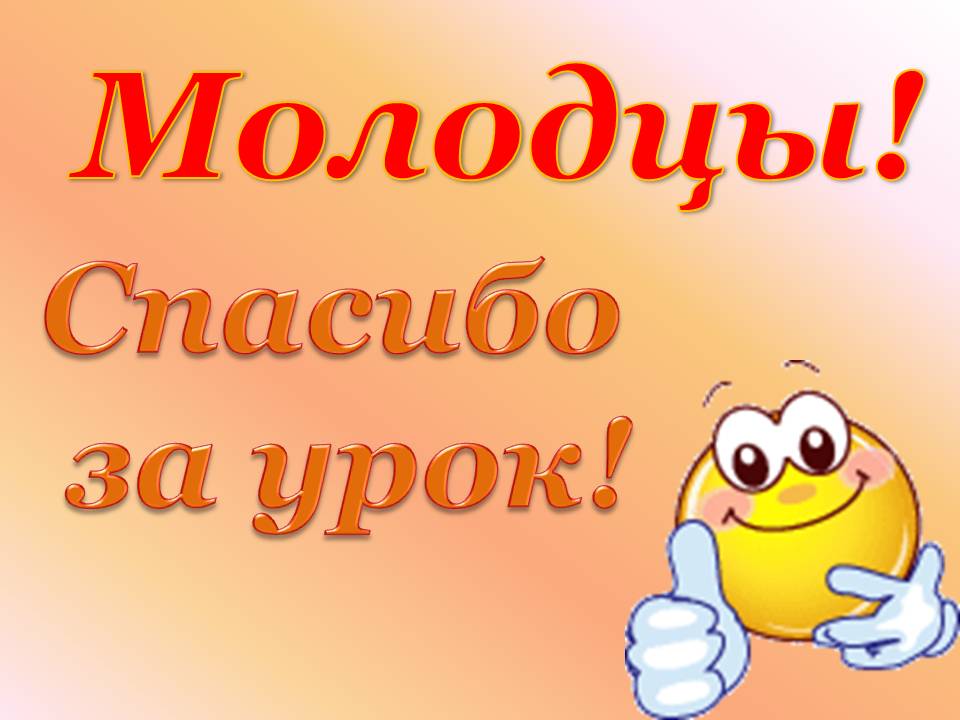